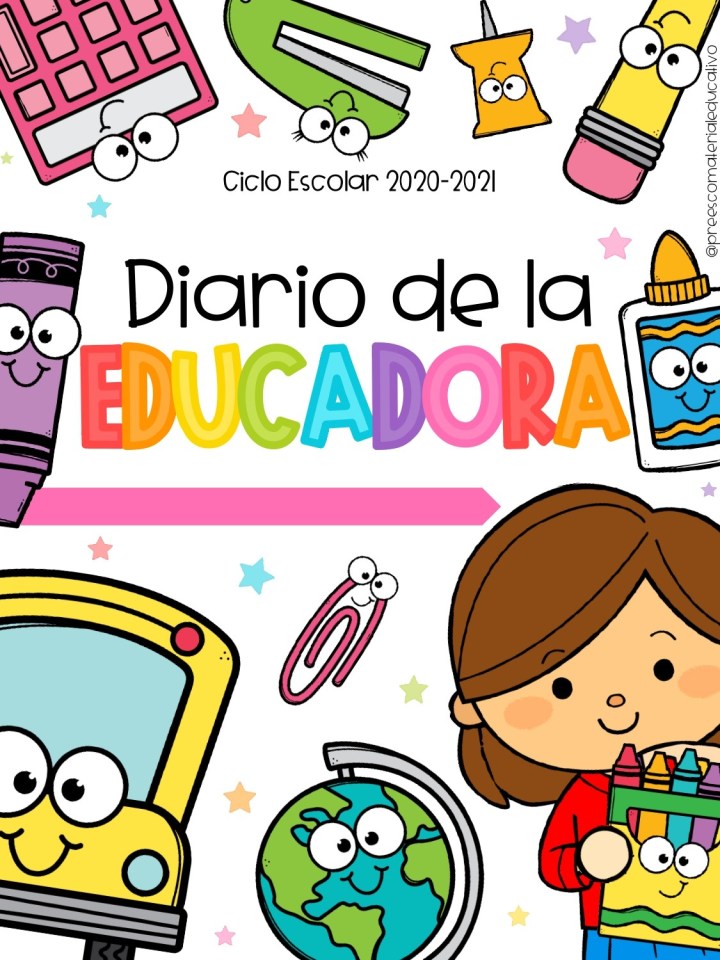 trabajo
Mayo 2021
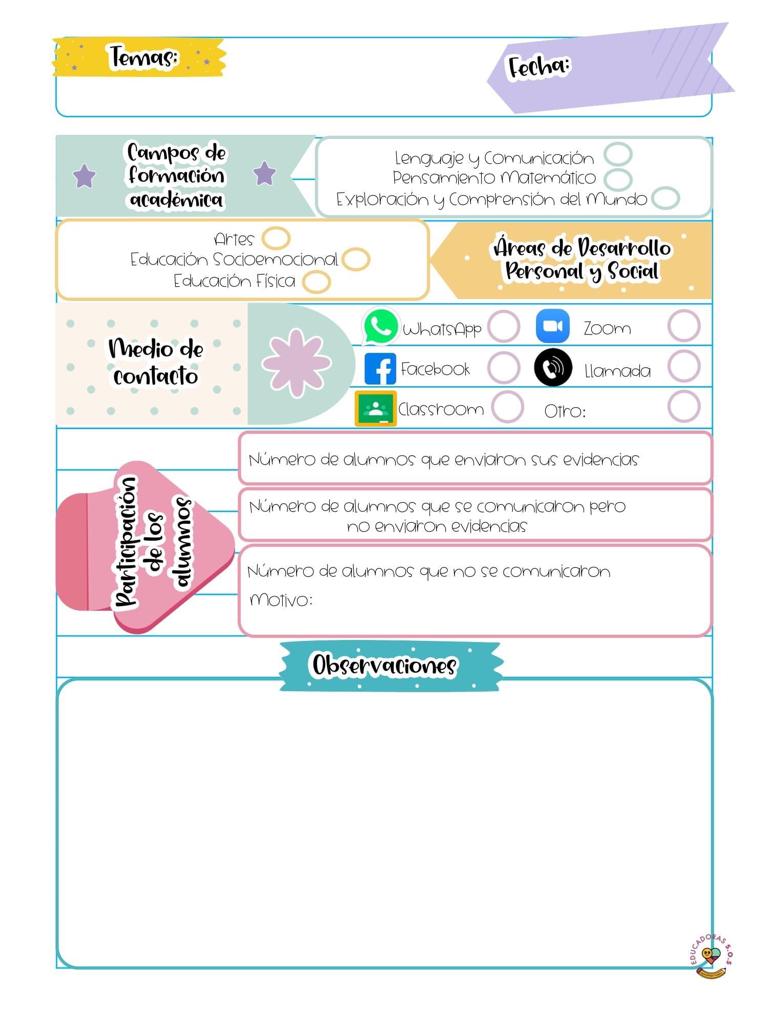 Datos
Fátima Araminda García Samaniego
03/04/2021
Jardín de niños Diego Rivera T.M
3 A
3
14
18
Hoy no tuve clase con los alumnos por medio de video llamada. En la transmisión de aprende casa III se estuvieron trabajando dos áreas, las cuales fueron educación socioemocional y artes.
En el caso de educación socioemocional comenzó con ella hablando al teléfono con su hermana discutiendo un poco, haciendo énfasis que es complicado tener una convivencia sana debido a que pasamos mucho tiempo juntos en un mismo ligar (casa). Recordaron que es un acuerdo y sacaron
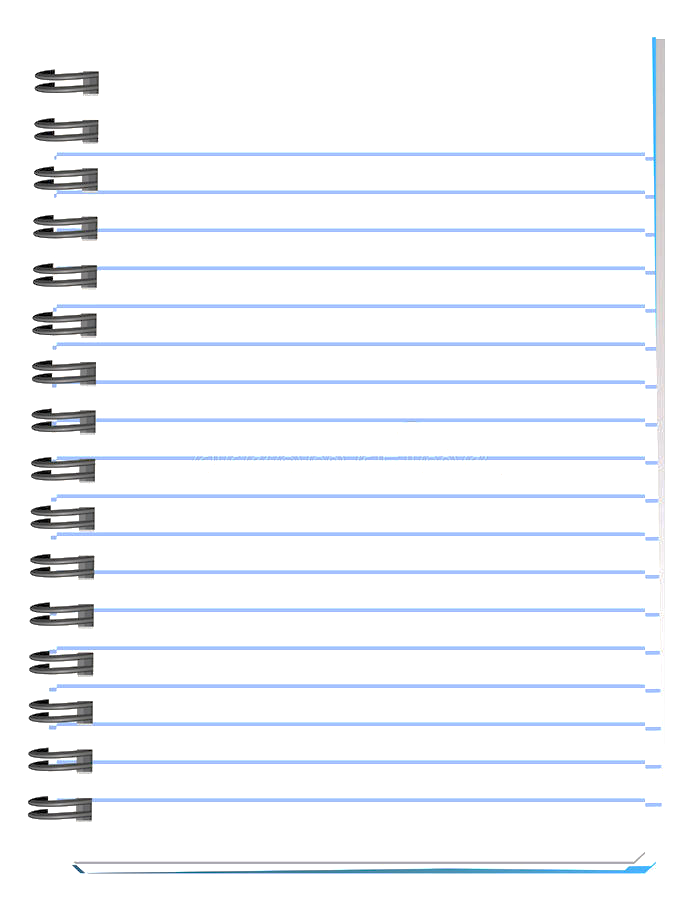 el buzón de comentarios, donde distintos niños mencionaron que era. Después leyeron un cuento llamado pero este cuento lo leerían de manera distintas porque en el se verían distintas situaciones de conflicto en donde harían pausas para ayudar a los de la historia a solucionarlos de la mejor manera. Hicieron una pausa activa antes de comenzar con la otra clase. 
En la clase de artes comenzaron con la importancia de lavarnos las manos de manera constantemente. Dieron la bienvenida a la exposición de artes de Aprende en casa, teniendo distintas pinturas que tenían una nota mencionando su nombre y descripción de cada una de ellas, así como observar imágenes de esculturas describiendo que observaban en ellas haciendo cuestionamientos sobre ellas.  Hablaron de las pinturas si eran reales o imaginarias